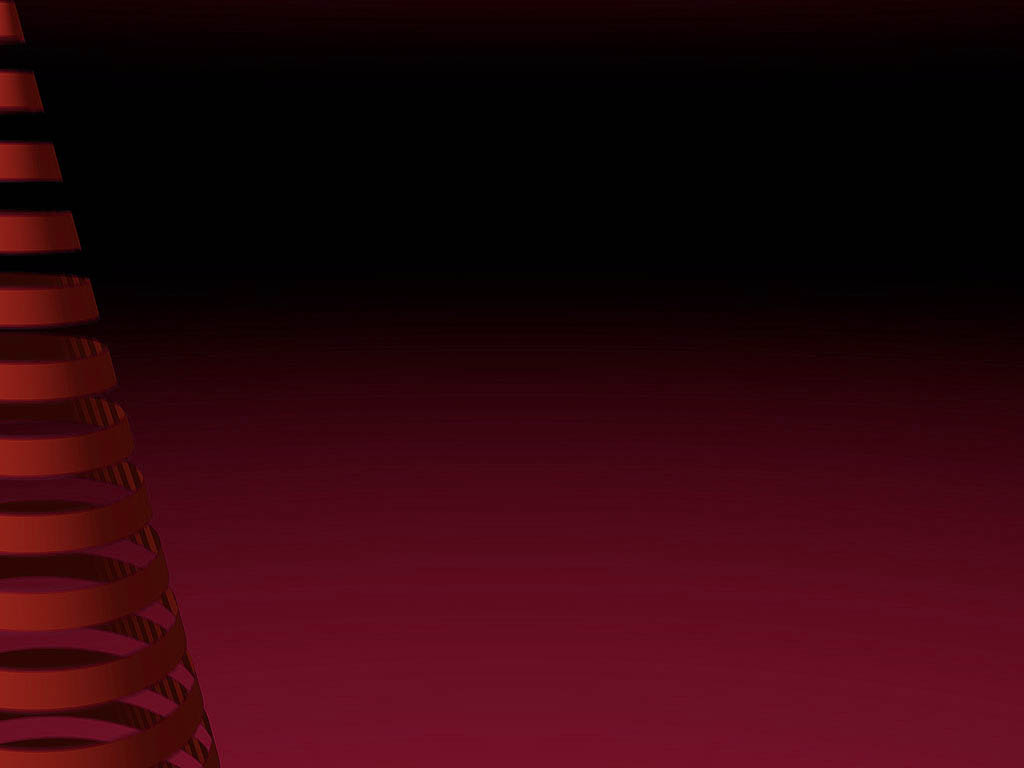 BÀI GIẢNG MÔN ÂM NHẠC LỚP 5
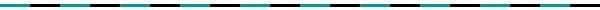 Tiết 3:- Ôn tập bài hát: Reo vang bình minh
             - Tập đọc nhạc: TĐN số 1
Gi¸o viªn thùc hiÖn :
H×nh ¶nh gîi nhí ®Õn bµi h¸t nµo?
Thứ 5 ngày 25 tháng 09 năm 2014
Âm nhạc
Âm nhạc
TiÕt 3: ¤n tËp bµi h¸t: Reo vang b×nh minh
TiÕt 3: - ¤n tËp bµi h¸t: Reo vang b×nh minh
TiÕt 3: - ¤n tËp bµi h¸t: Reo vang b×nh minh
-TËp ®äc nh¹c: T§N sè 1
-TËp ®äc nh¹c: T§N sè 1
TËp ®äc nh¹c: T§N sè 1
Reo vang bình minh
                                      Nhạc và lời: Lưu Hữu Phước
Reo vang reo! Ca vang ca! Cất tiếng hát vang rừng xanh, vang đồng! 
La bao la, tươi xanh tươi, ánh sáng tưng bừng  hoa lá. 
Cây rung cây, hoa đua hoa. Khắp nơi bình minh rắc gieo hương nồng. 
Gió đón gió, sáng chiếu sáng. Bình minh sáng ngập hồn ta. 
Líu líu lo lo! Ta ca hát say sưa. 
Hát lên chào mừng trời xuân luôn luôn tươi sáng. 
La la la la! Ta ca hát say sưa. 
Hát lên chào mừng bình minh sáng muôn năm.
Thứ 5 ngày 25 tháng 09 năm 2014
Thứ 5 ngày 25 tháng 09 năm 2014
Thứ 5 ngày 25 tháng 09 năm 2014
Âm nhạc
Âm nhạc
Âm nhạc
Âm nhạc
TiÕt 3: - ¤n tËp bµi h¸t: Reo vang b×nh minh
TiÕt 3: - ¤n tËp bµi h¸t: Reo vang b×nh minh
TiÕt 3: - ¤n tËp bµi h¸t: Reo vang b×nh minh
Nh¹c vµ lêi: L­u H÷u Ph­íc
-TËp ®äc nh¹c: T§N sè 1
I. Ôn tập bài hát: Reo vang bình minh
-Hát ôn
-Hát kết hợp gõ đệm
-Hát lĩnh xướng và đồng ca
-Hát kết hợp vận động theo nhịp
II. Tập đọc nhạc : TĐN số 1
Thứ 5 ngày 25 tháng 09 năm 2014
Thứ 5 ngày 25 tháng 09 năm 2014
Thứ 5 ngày 25 tháng 09 năm 2014
Thứ 5 ngày 25 tháng 09 năm 2014
Âm nhạc
Âm nhạc
Âm nhạc
Âm nhạc
TiÕt 3: - ¤n tËp bµi h¸t: Reo vang b×nh minh            -TËp ®äc nh¹c: T§N sè 1
TiÕt 3: - ¤n tËp bµi h¸t: Reo vang b×nh minh            -TËp ®äc nh¹c: T§N sè 1
TiÕt 3: - ¤n tËp bµi h¸t: Reo vang b×nh minh            -TËp ®äc nh¹c: T§N sè 1
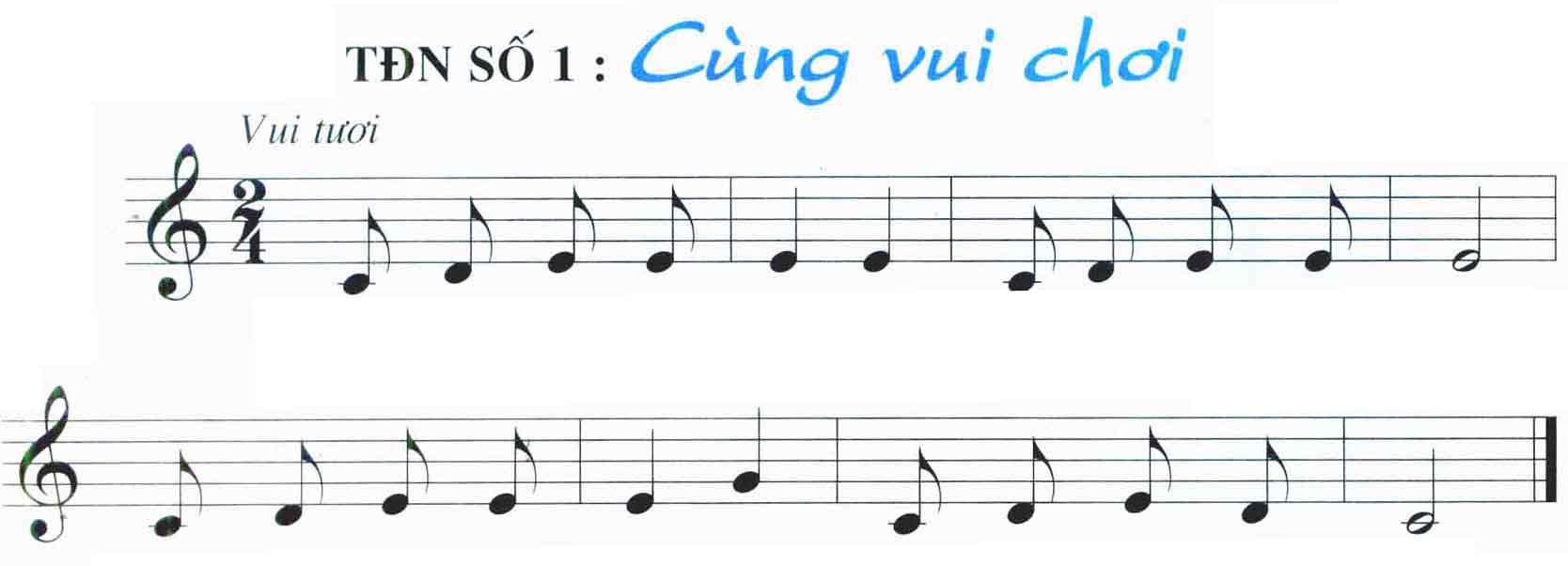 Bài Tập đọc nhạc viết ở loại nhịp gì? Có mấy nhịp?

- Bài Tập đọc nhạc sử dụng những nốt nhạc nào?
- Bài tập đọc nhạc được viết ở nhịp 2/4.Có 8 nhịp
- Bài tập đọc nhạc sử dụng những nốt nhạc: đồ, rê, mi, son.
Âm nhạc
TiÕt 3: - ¤n tËp bµi h¸t: Reo vang b×nh minh            -TËp ®äc nh¹c: T§N sè 1
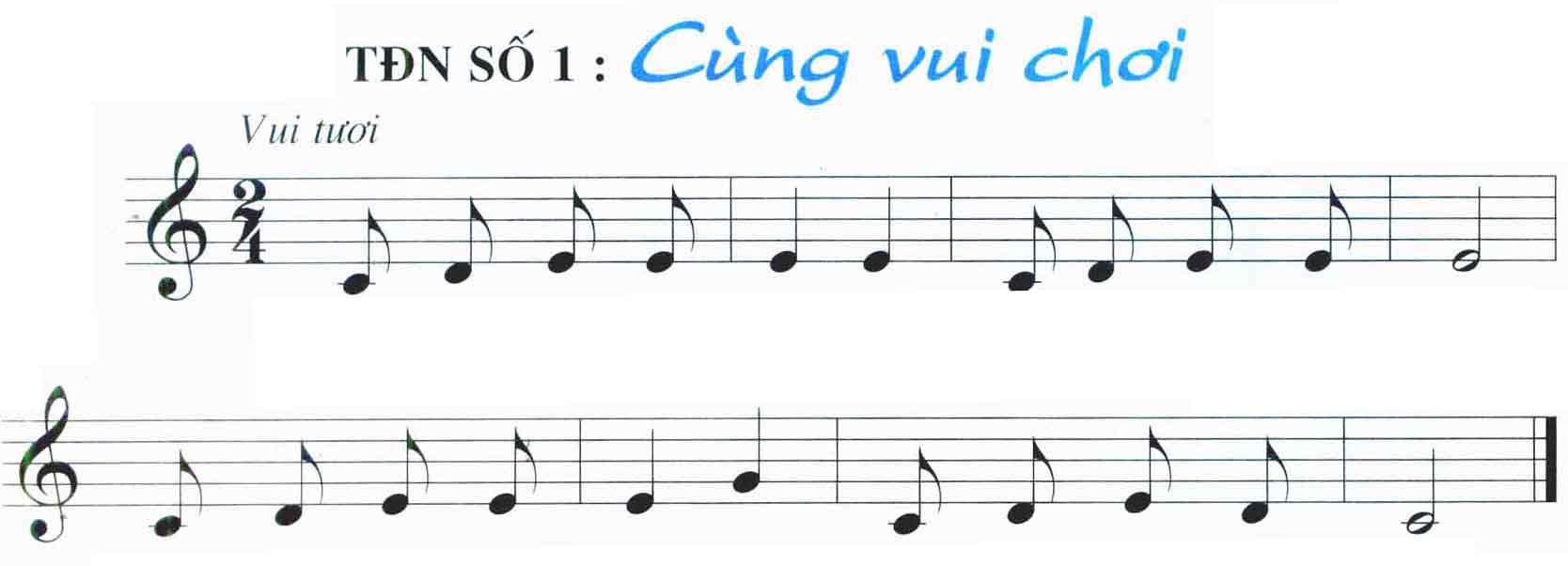 - Bµi tËp ®äc nh¹c sö dông nh÷ng h×nh nèt g×?
- Bµi tËp ®äc nh¹c sö dông nh÷ng h×nh nèt: ®¬n, ®en, tr¾ng.
Âm nhạc
TiÕt 3: - ¤n tËp bµi h¸t: Reo vang b×nh minh            -TËp ®äc nh¹c: T§N sè 1
1.LUYỆN CAO ĐỘ
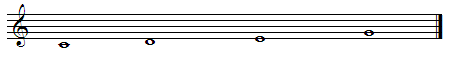 Thứ 5 ngày 25 tháng 09 năm 2014
Thứ 5 ngày 25 tháng 09 năm 2014
Thứ 5 ngày 25 tháng 09 năm 2014
Âm nhạc
Âm nhạc
Âm nhạc
Âm nhạc
Âm nhạc
TiÕt 3: - ¤n tËp bµi h¸t: Reo vang b×nh minh            -TËp ®äc nh¹c: T§N sè 1
TiÕt 3: - ¤n tËp bµi h¸t: Reo vang b×nh minh            -TËp ®äc nh¹c: T§N sè 1
TiÕt 3: - ¤n tËp bµi h¸t: Reo vang b×nh minh            -TËp ®äc nh¹c: T§N sè 1
2.LuyÖn tËp tiÕt tÊu
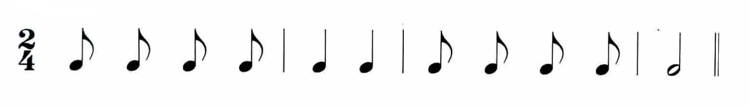 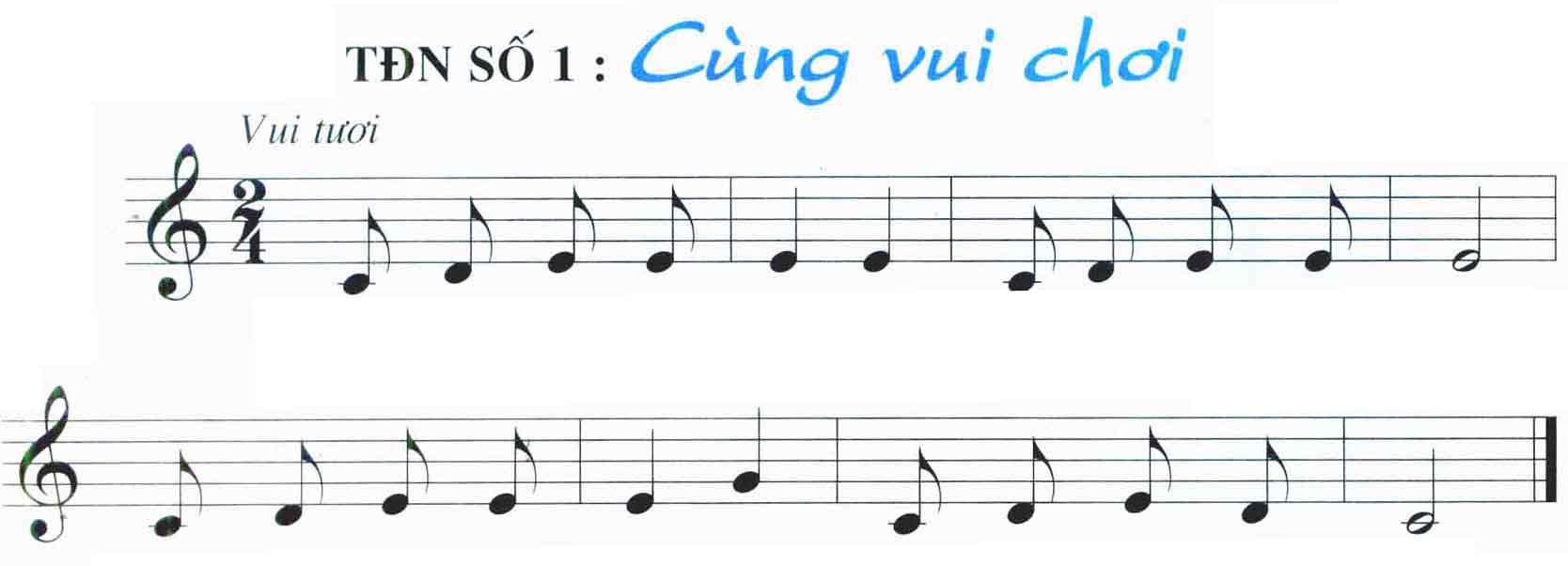 Thứ 5 ngày 25 tháng 09 năm 2014
Thứ 5 ngày 25 tháng 09 năm 2014
Âm nhạc
Âm nhạc
Âm nhạc
TiÕt 3: - ¤n tËp bµi h¸t: Reo vang b×nh minh            -TËp ®äc nh¹c: T§N sè 1
TiÕt 3: - ¤n tËp bµi h¸t: Reo vang b×nh minh            -TËp ®äc nh¹c: T§N sè 1
a.Tập đọc nhạc câu 1
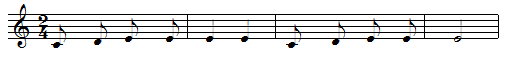 Âm nhạc
TiÕt 3: - ¤n tËp bµi h¸t: Reo vang b×nh minh           - TËp ®äc nh¹c: T§N sè 1
b.Tập đọc nhạc câu 2
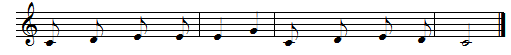 Thứ 5 ngày 25 tháng 09 năm 2014
Thứ 5 ngày 25 tháng 09 năm 2014
Thứ 5 ngày 25 tháng 09 năm 2014
Thứ 5 ngày 25 tháng 09 năm 2014
Âm nhạc
Âm nhạc
Âm nhạc
TiÕt 3: - ¤n tËp bµi h¸t: Reo vang b×nh minh           -TËp ®äc nh¹c: T§N sè 1
TiÕt 3: - ¤n tËp bµi h¸t: Reo vang b×nh minh           -TËp ®äc nh¹c: T§N sè 1
c. Ghép 2 câu
Thứ 5 ngày 25 tháng 09 năm 2014
Thứ 5 ngày 25 tháng 09 năm 2014
Thứ 5 ngày 25 tháng 09 năm 2014
Âm nhạc
Âm nhạc
TiÕt 3: - ¤n tËp bµi h¸t: Reo vang b×nh minh           -TËp ®äc nh¹c: T§N sè 1
TiÕt 3: - ¤n tËp bµi h¸t: Reo vang b×nh minh           -TËp ®äc nh¹c: T§N sè 1
TiÕt 3: - ¤n tËp bµi h¸t: Reo vang b×nh minh           -TËp ®äc nh¹c: T§N sè 1
d. Ghép lời
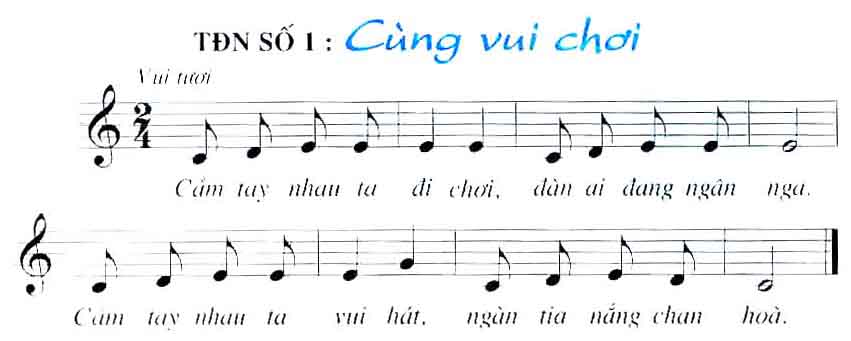 Trß ch¬i
Trß ch¬i
Gắn nốt nhạc lên khuông nhạc
Âm nhạc
TiÕt 3: - ¤n tËp bµi h¸t: Reo vang b×nh minh                     - TËp ®äc nh¹c: T§N sè 1
®¸p ¸n trß ch¬i
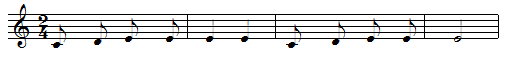 G
giê häc kÕt thóc
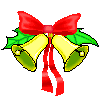 Chúc các em chăm ngoan học giỏi



s        
Chóc c¸c em ch¨m ngoan, häc giái!
Xin ch©n thµnh c¶m ¬n !